Herzlich willkommen
Neue Kernlehrpläne für die 
Sekundarstufe I Hauptschule, Realschule und Gesamtschule/Sekundarschule
Kernlehrplan Deutsch
Gliederung
Kompetenzmodell und zentrale Begriffe 
Gliederung des Kernlehrplans Deutsch 
Die wichtigsten Kontinuitäten 
Die wichtigsten Neuerungen 
Kapitel 1: Aufgaben und Ziele des Faches 
Kapitel 2: Übergeordnete Kompetenzerwartungen 
Kapitel 2: Inhaltsfelder und inhaltliche Schwerpunkte 
Kapitel 2: Inhaltsfeld Medien 
Kapitel 3: Leistungsbewertung und –überprüfung
Dienstbesprechung zum Auftakt der Implementation
KLP HRGeSk Deutsch
2
1. Kompetenzmodell und zentrale Begriffe KLP Deutsch
Dienstbesprechung zum Auftakt der Implementation
KLP HRGeSk Deutsch
3
2. Gliederung des Kernlehrplans Deutsch
Dienstbesprechung zum Auftakt der Implementation
KLP HRGeSk Deutsch
4
3. Die wichtigsten Kontinuitäten
Unverändert liegt dem KLP das Konzept eines kumulativen Kompetenzaufbaus von Klasse 5 bis zum Ende der Sekundarstufe I zugrunde.
Ein großer Teil der fachlichen Gegenstände in den Inhaltsfeldern ist identisch mit dem Vorgänger-KLP.
Zahlreiche konkretisierte Kompetenzerwartungen sind analog zum Vorgänger-KLP formuliert.
Die Aufgabentypen für Klassenarbeiten bleiben erhalten.
Dienstbesprechung zum Auftakt der Implementation
KLP HRGeSk Deutsch
5
4. Die wichtigsten Neuerungen
Stärkung zentraler Kompetenzen (Lesen, Schreiben, Sprechen, Zuhören)
Stärkung des Faches im Hinblick auf die ästhetische Bildung und die Bedeutung für die Persönlichkeitsentwicklung
Berücksichtigung des Medienkompetenzrahmens in deutschspezifische Kompetenzen und mit fachlichen Gegenständen des Deutschunterrichts
Inhaltsfeld Medien (Medien  digitale Medien): Medialität als Reflexionsgegenstand, dabei auch Mündigkeit im Umgang mit digitalen Medien im Sinne der Verbraucherbildung
Dienstbesprechung zum Auftakt der Implementation
KLP HRGeSk Deutsch
6
Struktur des KLP Deutsch
Kap. 1: Aufgaben und Ziele des Faches
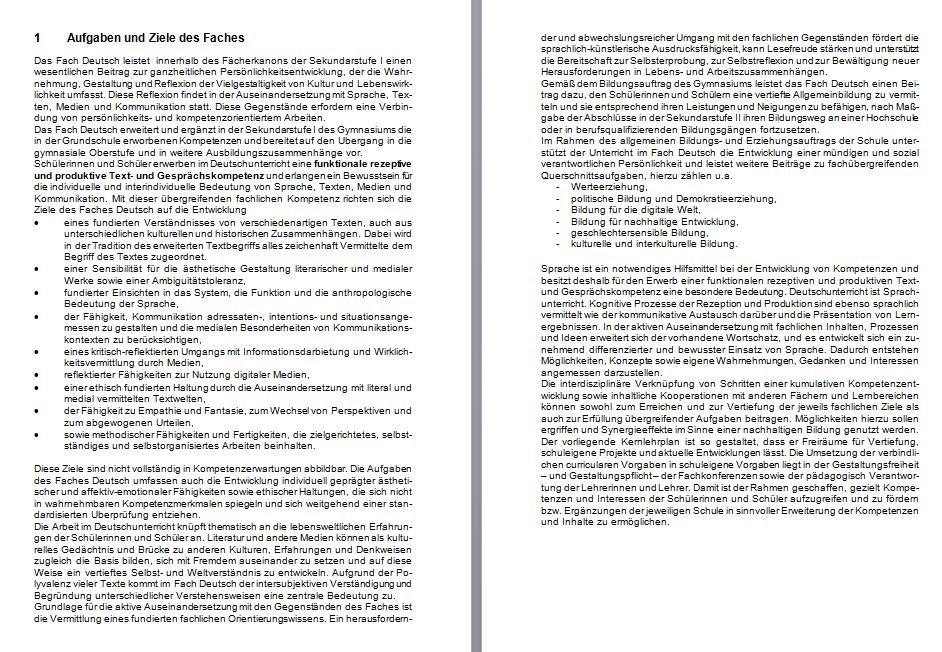 Kap. 2: Übergeordnete Kompetenzerwartungen (2 Stufen)
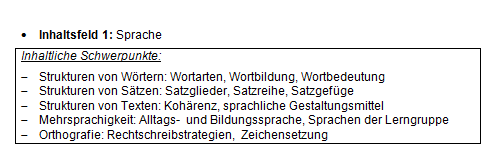 Kap. 2: „Inhaltliche Schwerpunkte“ der Inhaltsfelder
Kap. 2: Konkretisierte Kompetenzerwartungen in den Inhaltsfeldern
Rezeption
…
Produktion
…
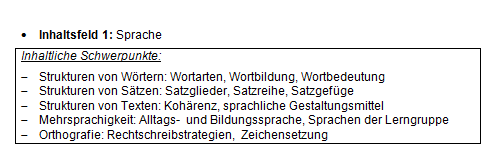 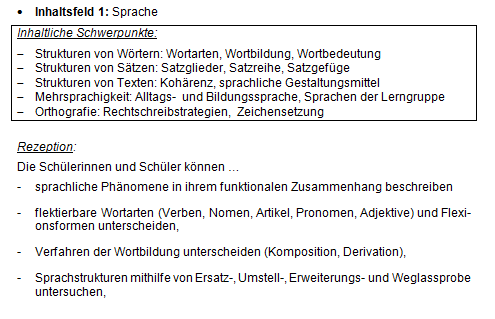 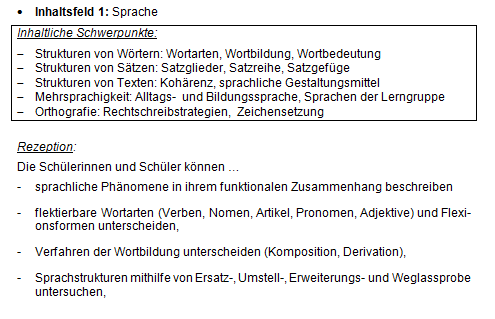 KLP HRGeSk Deutsch
7
5. Aufgaben und Ziele des Faches
Definition der übergreifende fachlichen  Kompetenz in Kap. 1:
Schülerinnen und Schüler erwerben im Deutschunterricht eine
 funktionale rezeptive und produktive Text- und Gesprächskompetenz 
Damit erlangen sie ein Bewusstsein für die persönliche und gesellschaftliche Bedeutung von Sprache, Texten, Kommunikation und Medien 
und bauen ihre Lese- und Schreibkompetenz – auch in Bezug auf normgerechte Rechtschreibung –  sowie Kompetenzen im Bereich Sprechen und Zuhören als Voraussetzung für gesellschaftliche Teilhabe aus.
Dienstbesprechung zum Auftakt der Implementation
KLP HRGeSk Deutsch
8
5. Aufgaben und Ziele des Faches
Herleitung konstitutiver Ziele aus der übergreifenden fachlichen Kompetenz
Mit dieser übergreifenden fachlichen Kompetenz richten sich die Ziele des Faches Deutsch auf die Entwicklung
eines fundierten Verständnisses von verschiedenartigen Texten, auch aus unterschiedlichen kulturellen und historischen Zusammenhängen. Dabei wird in der Tradition des erweiterten Textbegriffs alles zeichenhaft Vermittelte dem Begriff des Textes zugeordnet,
einer Sensibilität für die ästhetische Gestaltung literarischer Texte und Medien sowie eines Bewusstseins ihrer Mehrdeutigkeit,
Dienstbesprechung zum Auftakt der Implementation
KLP HRGeSk Deutsch
9
5. Aufgaben und Ziele des Faches
Mit dieser übergreifenden fachlichen Kompetenz richten sich die Ziele des Faches Deutsch auf die Entwicklung
der Fähigkeit zum kritischen Umgang mit Sachtexten,
fundierter Einsichten in das System, die Funktion und die anthropologische und ästhetische Bedeutung der Sprache,
der Fähigkeit, adressaten-, intentions- und situationsangemessen sowie bildungssprachlich angemessen zu sprechen und zu schreiben sowie die medialen Besonderheiten von Kommunikationskontexten zu berücksichtigen,
eines kritisch-reflektierten Umgangs mit Informationsdarbietung und Wirklichkeitsvermittlung durch Medien,
reflektierter Fähigkeiten zur Nutzung digitaler Medien,
Dienstbesprechung zum Auftakt der Implementation
KLP HRGeSk Deutsch
10
5. Aufgaben und Ziele des Faches
Mit dieser übergreifenden fachlichen Kompetenz richten sich die Ziele des Faches Deutsch auf die Entwicklung
der Fähigkeit zu einem ausgewogenen Urteil und einer ethisch fundierten Haltung durch die Auseinandersetzung mit literarischen Texten und Medien,
der Fähigkeit zur Perspektivübernahme und Empathie durch Auseinandersetzung mit literarischen Texten und Medien,
Weiterentwicklung der eigenen Fantasie im produktiven Umgang mit literarischen Texten und Medien sowie
methodischer Fähigkeiten und Fertigkeiten, die zielgerichtetes, selbstständiges und selbstorganisiertes Arbeiten beinhalten.
Dienstbesprechung zum Auftakt der Implementation
KLP HRGeSk Deutsch
11
Struktur des KLP Deutsch
Kap. 1: Aufgaben und Ziele des Faches
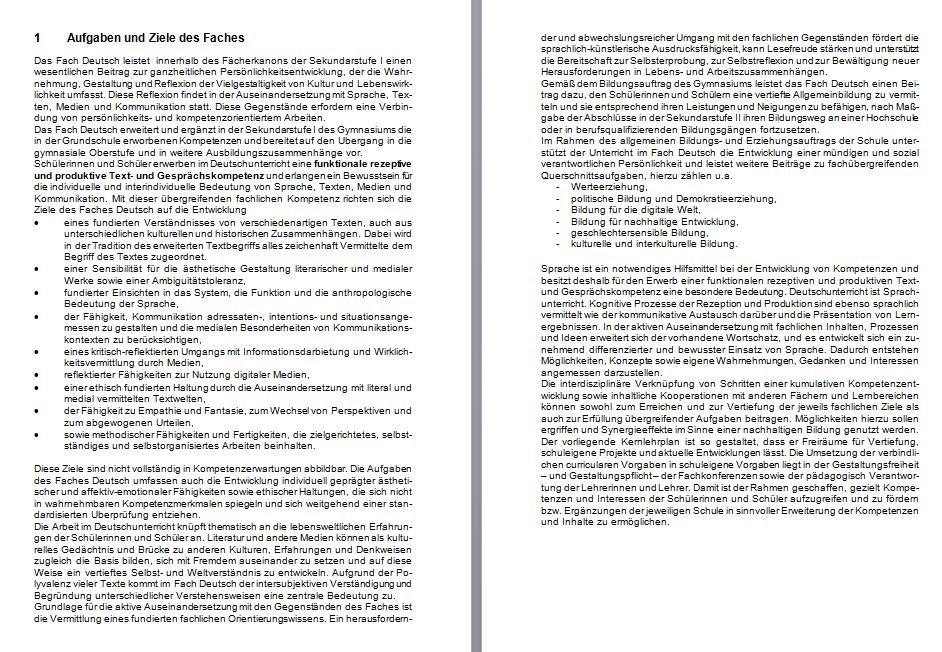 Kap. 2: Übergeordnete Kompetenzerwartungen (2 Stufen)
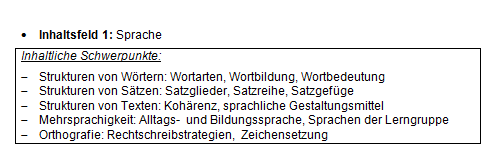 Kap. 2: „Inhaltliche Schwerpunkte“ der Inhaltsfelder
Kap. 2: Konkretisierte Kompetenzerwartungen in den Inhaltsfeldern
Rezeption
…
Produktion
…
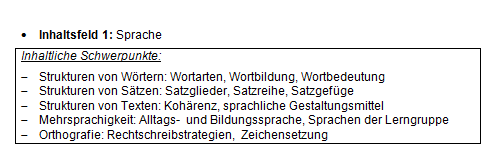 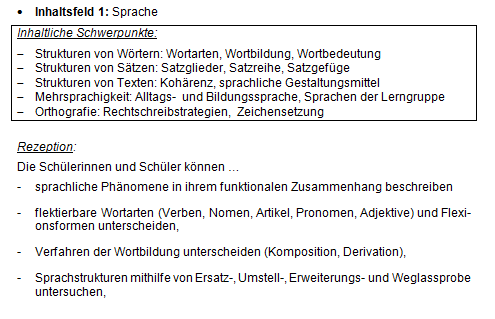 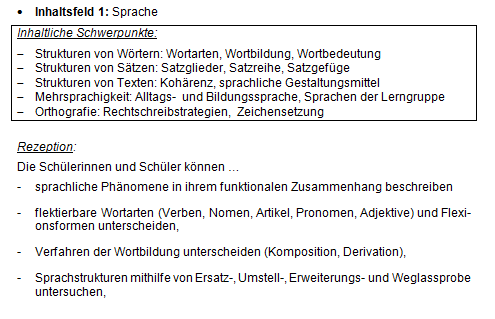 Dienstbesprechung zum Auftakt der Implementation
KLP HRGeSk Deutsch
12
6. Übergeordnete Kompetenzerwartungen – Bsp. Kl. 5/6
Rezeption: Die Schülerinnen und Schüler können 
sinnerfassend lesen und zuhören,
in Gesprächssituationen aktiv zuhören und Sprechabsichten identifizieren, 

Produktion: Die Schülerinnen und Schüler können 
mündliche und schriftliche Texte funktional gestalten,
mündliche Beiträge artikuliert, verständlich und sprachlich korrekt gestalten.
Lesen
Zuhören
Schreiben
Sprechen
Dienstbesprechung zum Auftakt der Implementation
KLP HRGeSk Deutsch
13
Struktur des KLP Deutsch
Kap. 1: Aufgaben und Ziele des Faches
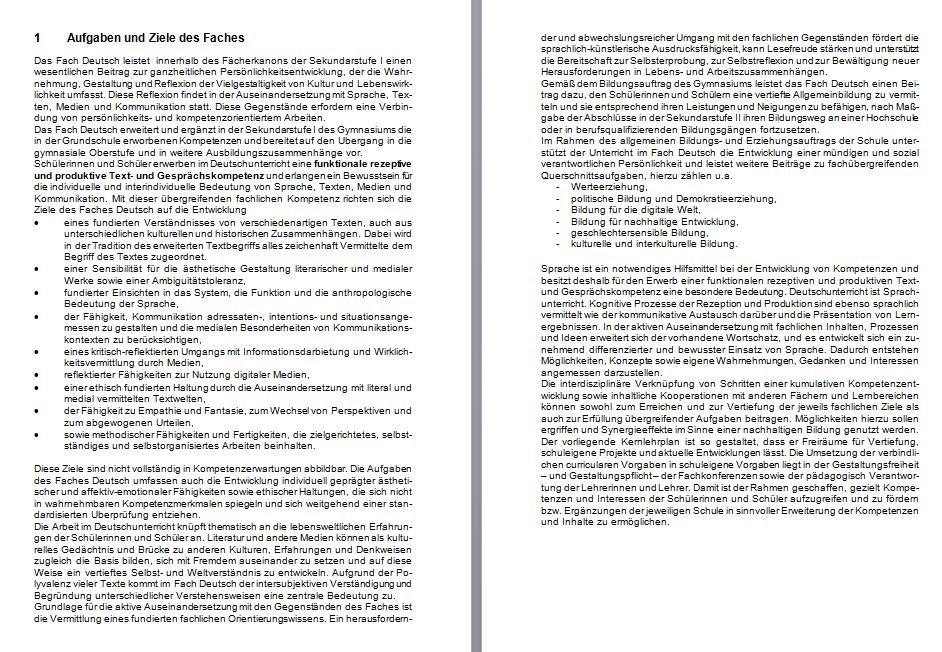 Kap. 2: Übergeordnete Kompetenzerwartungen (2 Stufen)
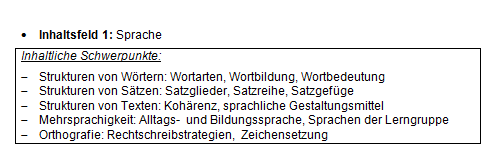 Kap. 2: „Inhaltliche Schwerpunkte“ der Inhaltsfelder
Kap. 2: Konkretisierte Kompetenzerwartungen in den Inhaltsfeldern
Rezeption
…
Produktion
…
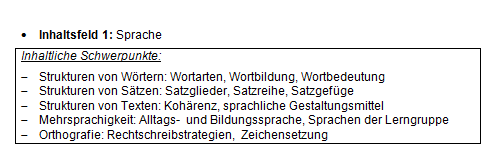 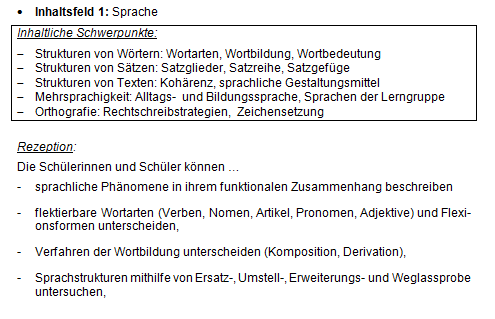 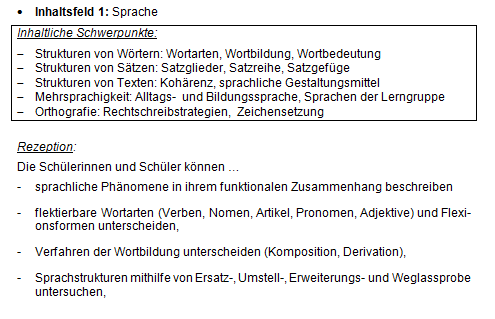 Dienstbesprechung zum Auftakt der Implementation
KLP HRGeSk Deutsch
14
7. Inhaltsfelder und inhaltliche Schwerpunkte
KLP HRGeSk Deutsch und Mathematik
15
7. Inhaltsfelder und inhaltliche Schwerpunkte
Dienstbesprechung zum Auftakt der Implementation
KLP HRGeSk Deutsch
16
7. Inhaltsfelder und inhaltliche Schwerpunkte
Dienstbesprechung zum Auftakt der Implementation
KLP HRGeSk Deutsch
17
Struktur des KLP Deutsch
Kap. 1: Aufgaben und Ziele des Faches
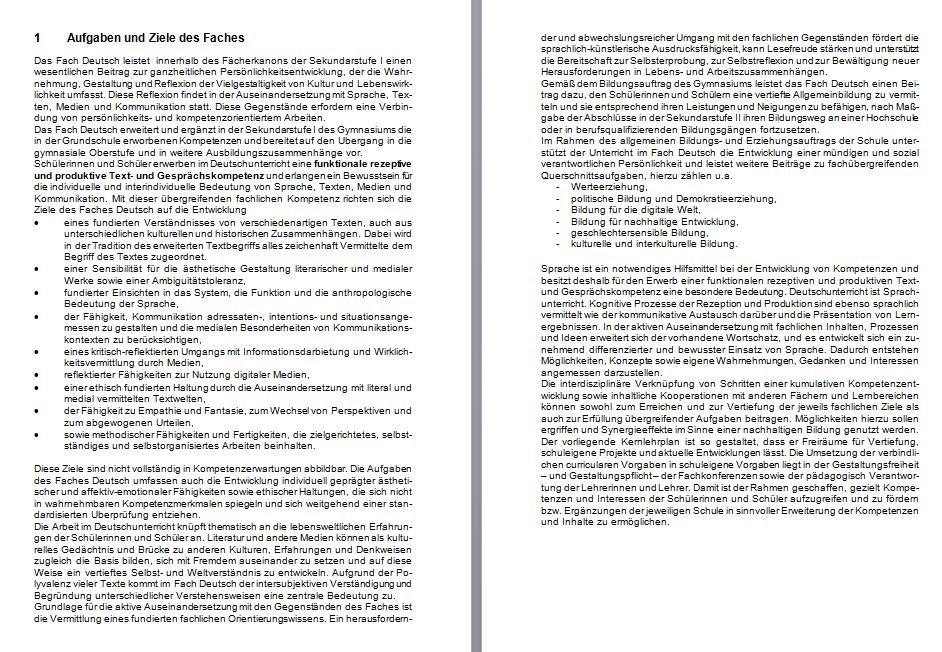 Kap. 2: Übergeordnete Kompetenzerwartungen (2 Stufen)
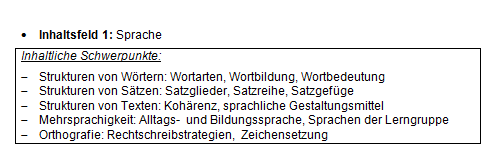 Kap. 2: „Inhaltliche Schwerpunkte“ der Inhaltsfelder
Kap. 2: Konkretisierte Kompetenzerwartungen in den Inhaltsfeldern
Rezeption
…
Produktion
…
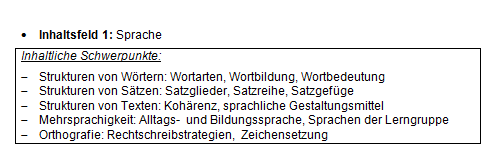 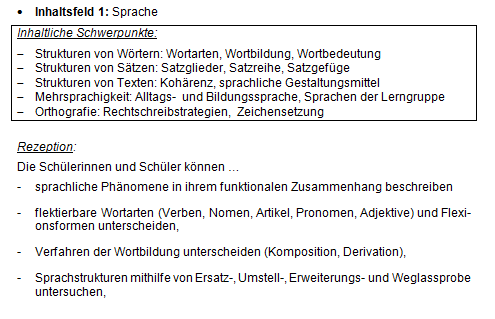 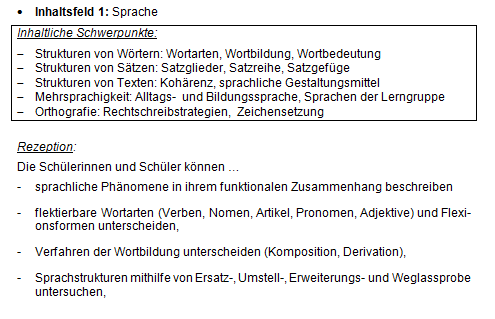 Dienstbesprechung zum Auftakt der Implementation
KLP HRGeSk Deutsch
18
8. Inhaltsfeld Medien
Medienbegriff des KLP Deutsch:

Medien = Alle Vermittlungsformen in der Kommunikation mehrerer Partner (Meder 1995)
eines kritisch-reflektierten Umgangs mit Informationsdarbietung und Wirklichkeitsvermittlung durch Medien
 Der Begriff „Medien“ umfasst mehr als digitale Medien
Dienstbesprechung zum Auftakt der Implementation
KLP HRGeSk Deutsch
19
8. Inhaltsfeld Medien
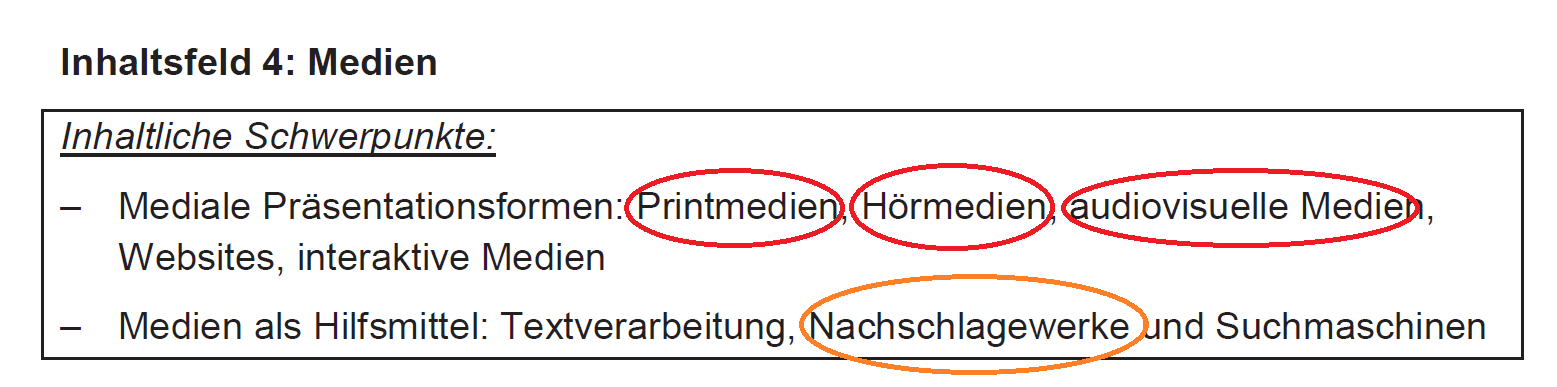 Dienstbesprechung zum Auftakt der Implementation
KLP HRGeSk Deutsch
20
8. Inhaltsfeld Medien
Aufgaben und Ziele des Deutschunterrichts in Bezug auf Medien:
Entwicklung 
eines kritisch-reflektierten Umgangs mit Informationsdarbietung und Wirklichkeitsvermittlung durch Medien,
reflektierter Fähigkeiten zur Nutzung digitaler Medien

zeigt sich in Kompetenzerwartungen in Stufe 5/6 zum Beispiel in dieser Form: SuS können…
… Informationen und Daten aus Printmedien und digitalen Medien gezielt auswerten. 
… angeleitet die Qualität verschiedener altersgemäßer Quellen prüfen und bewerten (Autor/in, Ausgewogenheit, Informationsgehalt, Belege).. 
… grundlegende Funktionen eines Textverarbeitungsprogramms unterscheiden und einsetzen. 
… einfache Gestaltungsmittel in Präsentationsformen verschiedener literarischer Texte benennen und deren Wirkung beschreiben (u.a. Hörfassungen, Graphic Novels). 
… Texte medial umformen (Vertonung/Verfilmung bzw. szenisches Spiel) und verwendete Gestaltungsmittel beschreiben.
Dienstbesprechung zum Auftakt der Implementation
KLP HRGeSk Deutsch
21
9. Leistungsbewertung und -überprüfung
Grundsätze:
„Die Leistungsbewertung ist so anzulegen,
dass sie den in den Fachkonferenzen gemäß Schulgesetz (§ 70 Abs. 4 SchulG) beschlossenen Grundsätzen entspricht, 
dass die Kriterien für die Notengebung den Schülerinnen und Schülern transparent sind 
und die Korrekturen sowie die Kommentierungen den Lernenden auch Erkenntnisse über die individuelle Lernentwicklung ermöglichen.“
Dienstbesprechung zum Auftakt der Implementation
KLP HRGeSk Deutsch
22
9. „Schriftliche Arbeiten“: Aufgabentypen
„Für die schriftlichen Arbeiten (Klassenarbeiten) gelten folgende Aufgabentypen, mit denen die fachlichen Anforderungen der in Kapitel 2 angegebenen Kompetenzerwartungen überprüft werden: “
Typ 1: Erzählendes Schreiben 
Typ 2: Informierendes Schreiben
Typ 3: Argumentierendes Schreiben 
Typ 4: Analysierendes Schreiben 
Typ 5: Überarbeitendes Schreiben 
Typ 6: Produktionsorientiertes Schreiben
Dienstbesprechung zum Auftakt der Implementation
KLP HRGeSk Deutsch
23
9. „Schriftliche Arbeiten“: Bewertung
„Zur Schaffung einer angemessener Transparenz im Hinblick auf die erbrachte Verstehens- und Darstellungsleistung gehört auch eine kriteriengeleitete Bewertung.“
„[D]ie Korrekturen sowie die Kommentierungen [sollen] den Lernenden auch Erkenntnisse über die individuelle Lernentwicklung ermöglichen. Dazu gehören – neben der Etablierung eines angemessenen Umgangs mit eigenen Stärken, Entwicklungsnotwendigkeiten und Fehlern – insbesondere auch Hinweise zu individuell erfolgversprechenden allgemeinen und fachmethodischen Lernstrategien.“
Dienstbesprechung zum Auftakt der Implementation
KLP HRGeSk Deutsch
24
[Speaker Notes: .]
9. „Schriftliche Arbeiten“: Ersatz möglich
„Einmal im Schuljahr kann gem. § 6 Abs. 8 APO SI eine schriftliche Klassenarbeit durch eine andere, in der Regel schriftliche, in Ausnahmefällen auch gleichwertige nicht schriftliche Leistungsüberprüfung ersetzt werden.“

 Möglichkeit zur Stärkung der neuen Akzente des KLP
Dienstbesprechung zum Auftakt der Implementation
KLP HRGeSk Deutsch
25
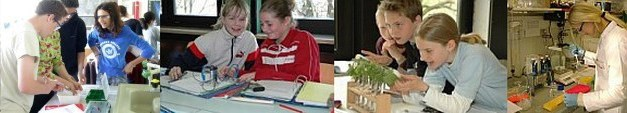 Herzlichen Dank für Ihre Aufmerksamkeit!
Dienstbesprechung zum Auftakt der Implementation
KLP HRGeSk Deutsch
26
Herzlich willkommen
Kernlehrplan 
Deutsch
Realschule
Gliederung
Beispiel für einen schulinternen Lehrplan 
Beispiel für ein Unterrichtsvorhaben 
Vorschläge für teilnehmeraktivierende Elemente
Dienstbesprechung zum Auftakt der Implementation
KLP HRGeSk Deutsch
28
1. Beispiel für einen schulinternen Lehrplan
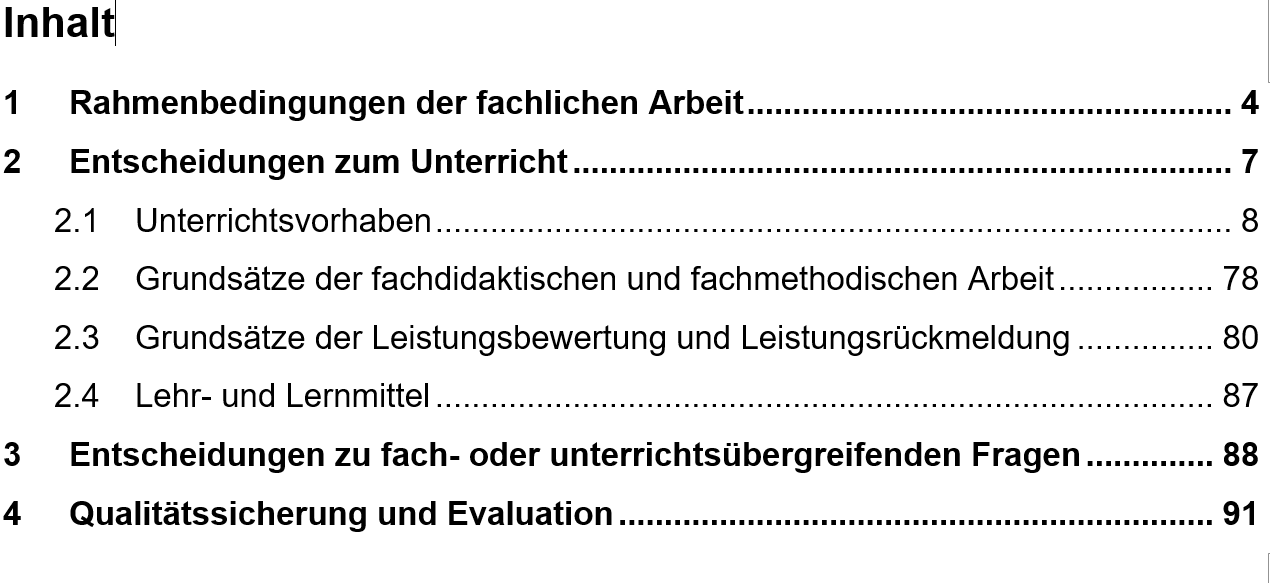 Dienstbesprechung zum Auftakt der Implementation
KLP HRGeSk Deutsch
29
[Speaker Notes: Inhaltsverzeichnis zur Veranschaulichung des Aufbaus]
Umsetzung in den Unterrichtsvorhaben
Wie werden die im neuen KLP formulierten 
fachlichen und didaktischen Ansprüche umgesetzt?

unter den Bedingungen von ausgeprägter Heterogenität
mit den Zielen 
	- Förderung einer demokratischen Grundhaltung 
	- Erwerb von Bildungssprache
	- Persönlichkeitsentwicklung
Dienstbesprechung zum Auftakt der Implementation
Kernlehrpläne HRGeSK Deutsch
30
[Speaker Notes: 10 - 15 Minuten Zeit für die Beschäftigung mit der Kopie der tabellarischen Darstellung des UV.]
Umsetzung
Wie werden die fachlichen und didaktischen Ansprüche 
in diesem UV umgesetzt?
Umsetzung 
MKR?
Gebrauch digitaler Basiswerkzeuge
Entwicklung fachlicher Kompetenzen mit Hilfe digitaler Medien
Thematisierung in fachlichen Inhalten
informatische Grundbildung
Einbindung der Querschnittsthemen? 
Menschenrechtsbildung
Werteerziehung
politische Bildung und Demokratieerziehung
Bildung für die digitale Welt
Bildung für nachhaltige Entwicklung
geschlechtersensible Bildung
kulturelle und interkulturelle Bildung
Verbraucherbildung?

Finanzen/Marktgeschehen/Verbraucherrecht
Ernährung/Gesundheit, 
Medien und Informationen in der digitalen Welt 
Leben/Wohnen/Mobilität
Dienstbesprechung zum Auftakt der Implementation
Kernlehrpläne HRGeSK Deutsch
31
[Speaker Notes: PA-Austausch: max. 15 Minuten Zeit für die Beschäftigung mit der Tischvorlage (Kopie exempl. UV)]
2. Beispiel Unterrichtsvorhaben
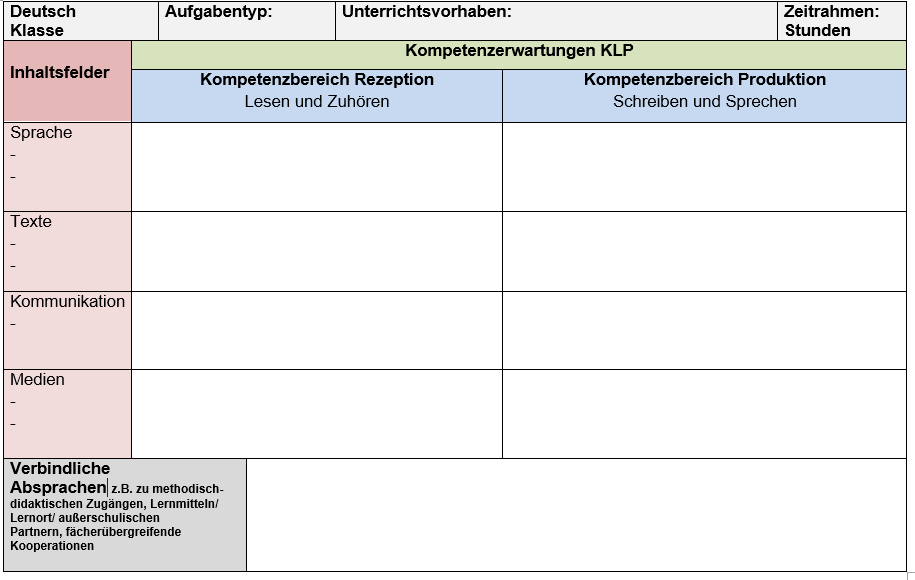 Dienstbesprechung zum Auftakt der Implementation
KLP HRGeSk Deutsch
32
[Speaker Notes: Struktur (Aufbau) der Karte mit Bezug zum neuen KLP kurz erläutern… dabei den „Vorteil“ der Vorerfahrungen der TN durch die Informationen der Implementationsveranstaltung sowie der vorangegangenen Aufgabe („Blick auf ein UV“) nutzen. (Vieles ist selbsterklärend!)
- s. auch die Ausführungen von Kathrin und Katharina (Mail vom 15.04.22)]
2. Beispiel Unterrichtsvorhaben – Grundsätzliche Entscheidungen
Dienstbesprechung zum Auftakt der Implementation
KLP HRGeSk Deutsch
33
[Speaker Notes: Kompetenzorientiertes Vorgehen – Entscheidung für einen Aufgabentyp und ein Vorhaben – Entscheidung über „betroffene“ Inhaltsfelder]
2. Beispiel Unterrichtsvorhaben – Konkretion 1
Umsetzung des MKR
Bildung für die digitale Welt
Medien und Informationen in der digitalen Welt
Dienstbesprechung zum Auftakt der Implementation
KLP HRGeSk Deutsch
34
[Speaker Notes: … vor dem Hintergrund des schulinternen Medienkonzeptes.]
2. Beispiel Unterrichtsvorhaben – Konkretion 2
kulturelle und interkulturelle Bildung (Heterogenität als Mehrwert, Persönlichkeitsentwicklung)
KLP HRGeSk Deutsch und Mathematik
35
[Speaker Notes: Wir haben eine inhaltliche Ausrichtung! Die inhaltliche Ausrichtung führt zur Modifikation der Kompetenzbereiche. Sprachsensibler Unterricht.]
2. Beispiel Unterrichtsvorhaben – Konkretion 3
[…] Demokratieerziehung (Erwerb von Bildungssprache, Teilhabe)
KLP HRGeSk Deutsch
36
2. Beispiel Unterrichtsvorhaben – Konkretion 4
Ersatzform
KLP HRGeSk Deutsch
37
[Speaker Notes: Anmerkungen zu den „Verbindlichen Absprachen“:
Bewusst „zurückhaltend“ ausgefüllt, um den Kolleg*innen entsprechend ihrer konkreten Lerngruppe pädagogischen Spielraum zu geben!
Festlegung auf bestimmte Strategien (hier: Lese- und Recherchestrategien)
keine Festlegungen auf bestimmt Texte/Lektüren
gewinnbringend: Festlegungen im Zusammenhang mit dem Schulprogramm
Möglichkeit für die Realisation der Ersatzform: „Einmal im Schuljahr kann gemäß APO SI eine schriftliche Arbeit durch eine andere, in der Regel schriftliche, in Ausnahmefällen auch gleichwertige nicht schriftliche Leistungsüberprüfung ersetzt werden.“ (KLP S.36)]
3. Vorschläge für teilnehmeraktivierende Elemente
Tauschen Sie sich zu dem Vorschlag für die Weiterarbeit in der Schule aus und planen Sie Ihre nächsten Schritte. 
Vorstellen des Lehrplans (Grundlage: ppt)
Unterstützungsmaterialien vorstellen: Lehrplannavigator mit beispielhaftem schulinternen Lehrplan etc. (Motto: „Dazu gibt es übrigens schon etwas als Anregung!“) 
Den eigenen schulinternen Arbeitsplan prüfen: Was sind unsere Stärken? Wo besteht Handlungsbedarf?  
Konkrete Maßnahmen zur Fortschreibung des schulinternen Arbeitsplans festlegen (Was? Wer? Wann bzw. bis wann?)
Dienstbesprechung zum Auftakt der Implementation
KLP HRGeSk Deutsch
38
[Speaker Notes: Mögliche Vorgehensweise während einer Implementationsveranstaltung]
3. Kompetenzen, Inhalte, schulische Gegebenheiten: Unterrichtsvorhaben planen
Entwickeln Sie mit Ihrer Nachbarin/ Ihrem Nachbarn eine Grundidee für ein Unterrichts-vorhaben zum Thema Mehrsprachigkeit.
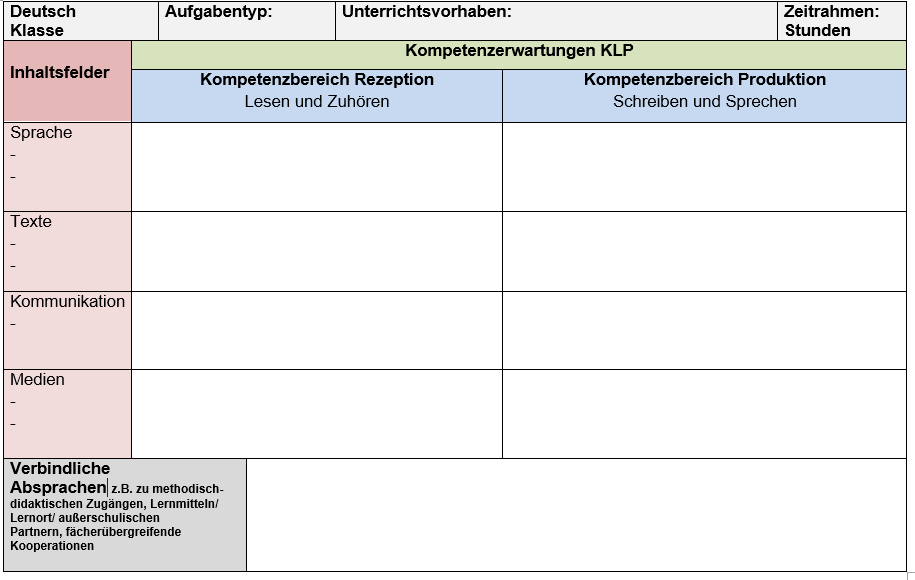 Dienstbesprechung zum Auftakt der Implementation
39
KLP HRGeSk Deutsch